Replacing Image
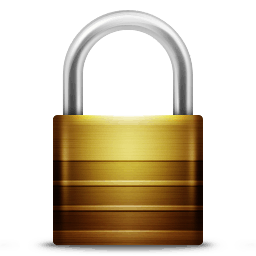 Originally this slide contains title a image which is now replaced with a new image “sample.png”